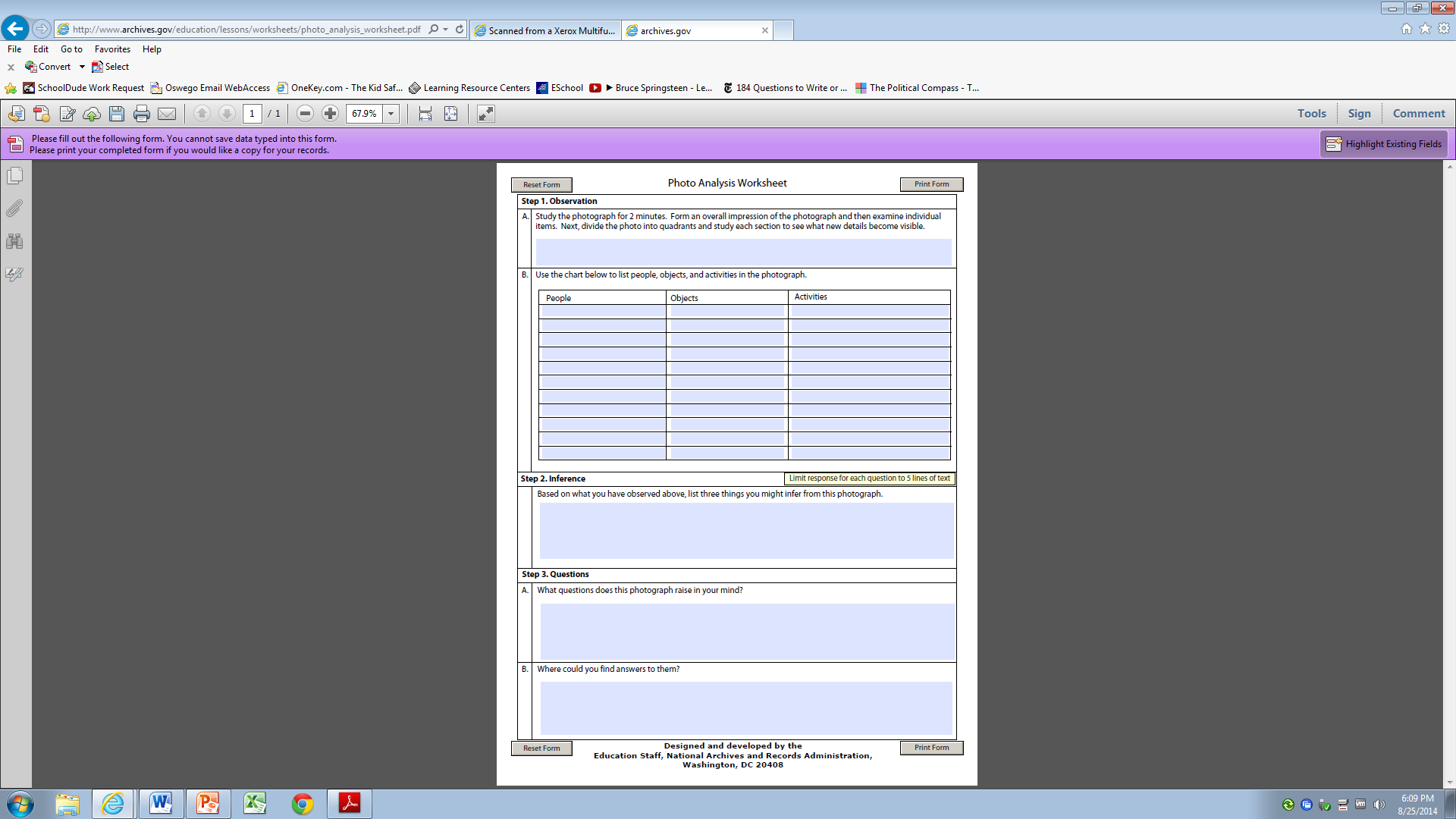 Step1: Observation
--Overall Impression/Individual   items
--People, Objects, Activities

Step 2: Inference
--What can you assume?
--What evidence do you have?

Step 3: Questions
--What do you want to know?
--What information would clarify your understanding of this photo?
John F. Kennedy at Inaugural Ball
Paul Schutzer
January 20th, 1961
The watershed years of the 1960s were jump-started by one of the great generational changes in U.S. life, as John F. Kennedy, only 43, was elected  to the presidency in 1960, replacing World War II hero Dwight D. Eisenhower, 71.
The new President reinforced the message of change in his memorable Inaugural address, in which he declared, “The torch has been passed to a new generation of Americans—born in this century, tempered by war, disciplined by a hard and bitter peace, proud of our ancient heritage…”
Everything about Kennedy—his good looks and glamorous wife, his large Irish clan, his Boston accent, his wealthy and notorious father, his heroism in the South Pacific in the war, his Hollywood connections—conspired to make him fascinating.
In this photo of Kennedy's Inaugural Ball at the National Guard Armory in Washington, even the light that spills down the central corridor bathes the young President in a nimbus of illumination, an effect perhaps assisted by the slight retouching in the darkroom. 
So powerful was J.F.K.’s magnetism that political journalists began using a then little known term derived from Greek, charisma, to describe it.

---Time Magazine 2012